Проект по  геометрии За страницами учебника геометрии
Выполнила: ученица 9 «Б» класса
Романенко Яна
руководитель: Пучкова Н.Н.
2021 год
Цель проекта:
обобщение и систематизация материала по теме «Правильные многоугольники;

научиться видеть связь между математикой и окружающей жизнью;

формирование интереса к математике.
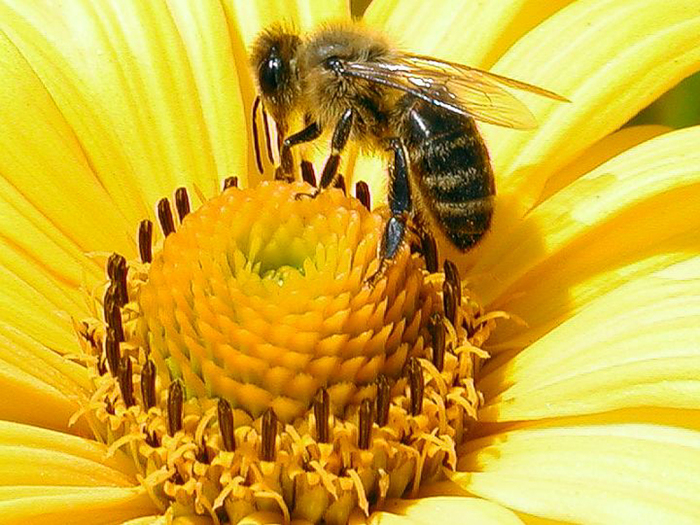 Миллионы лет пчелы строят соты правильной 
шестиугольной формы.
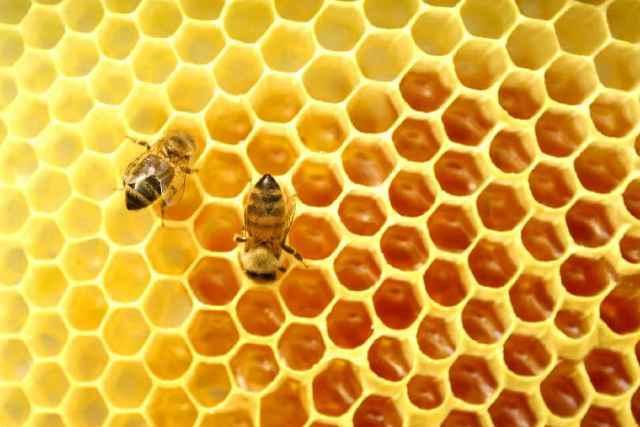 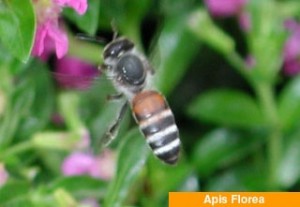 Почему пчёлами была выбрана именно шестиугольная форма?
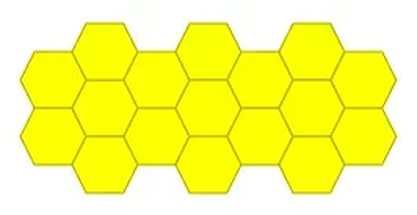 Математики утверждают, что шестиугольник самая оптимальная геометрическая форма для максимальна полезного использования единицы площади и минимального расхода строительного материала.
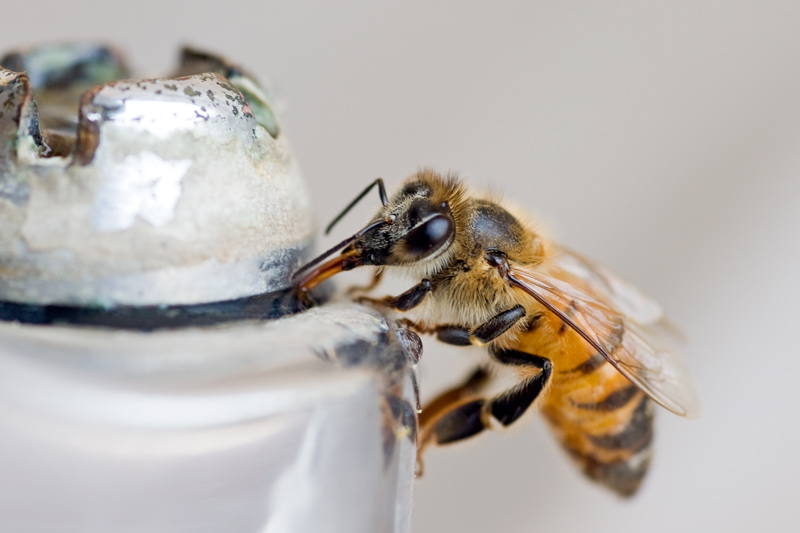 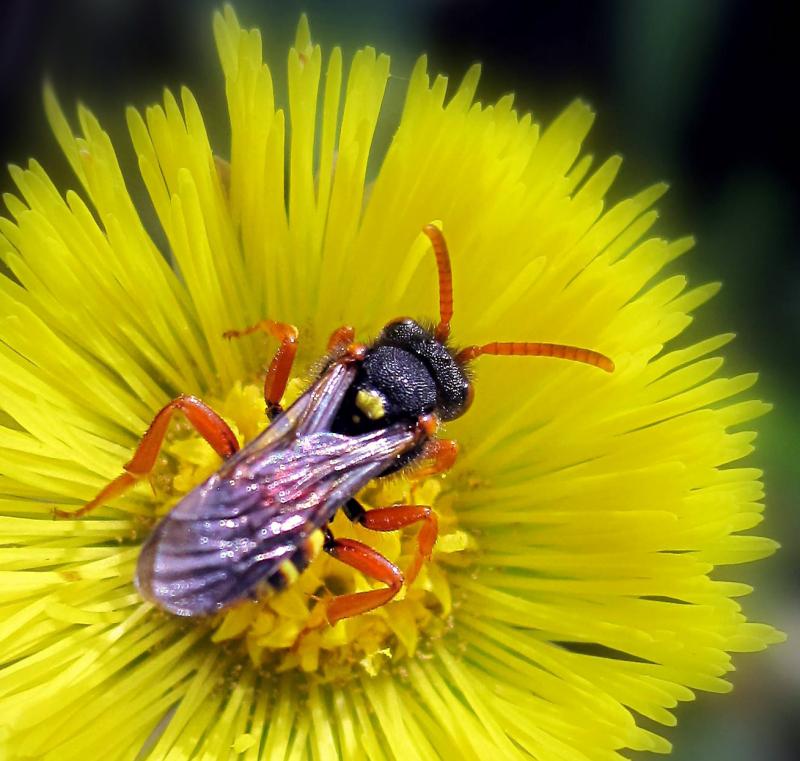 « Мой дом построен по законам 
Самой строгой архитектуры.
Сам Евклид мог ы поучиться, 
Познавая геометрию моих сот»

- мнение Пчелы из сказки « Тысяча и одна ночь»
На Земле существует около 20 тысяч видов пчел. 
Их размеры сильно варьируют: длина некоторых шмелей и пчелы плотника превышает 4,5 см, длина карликовой пчелы до 0,21 см.
Пчелы близки к осам и муравьям, вместе с которыми входят в отряд перепончатокрылых.
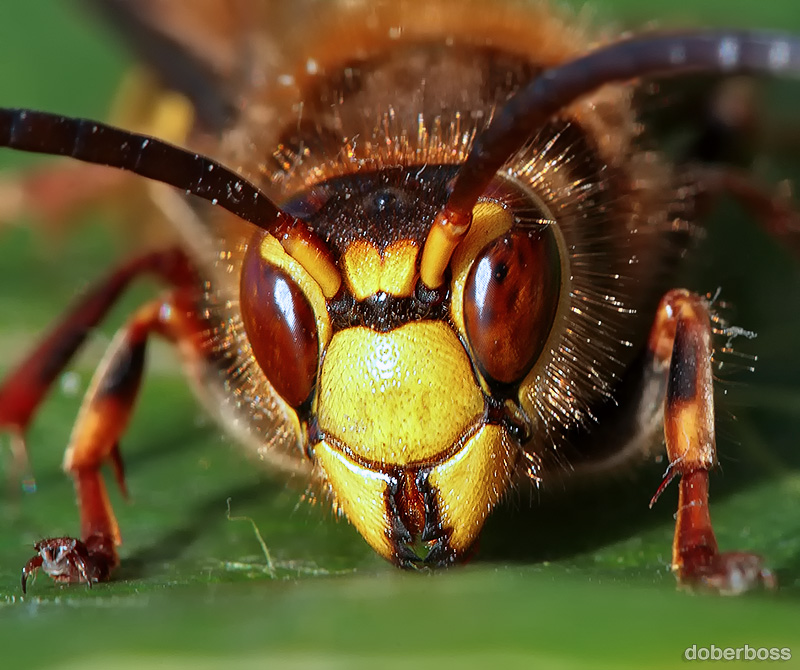 Индийская пчела
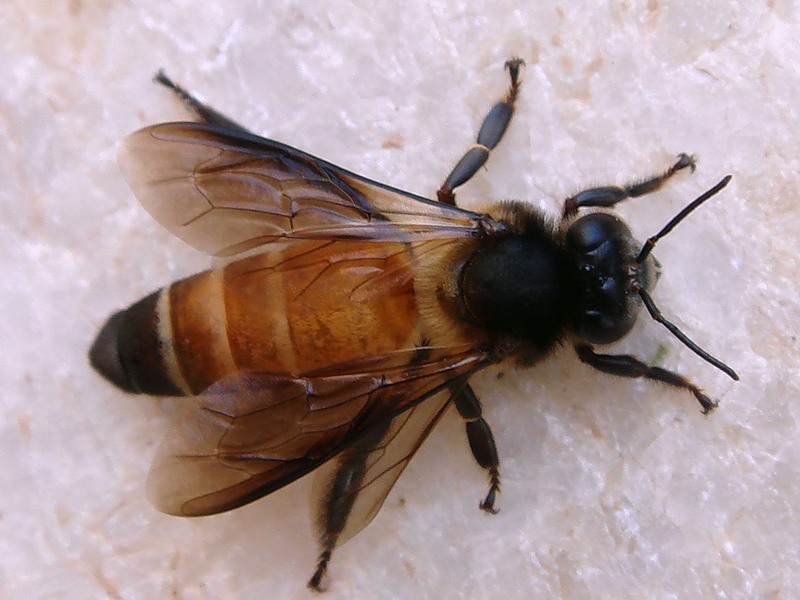 Пчела - кукушка
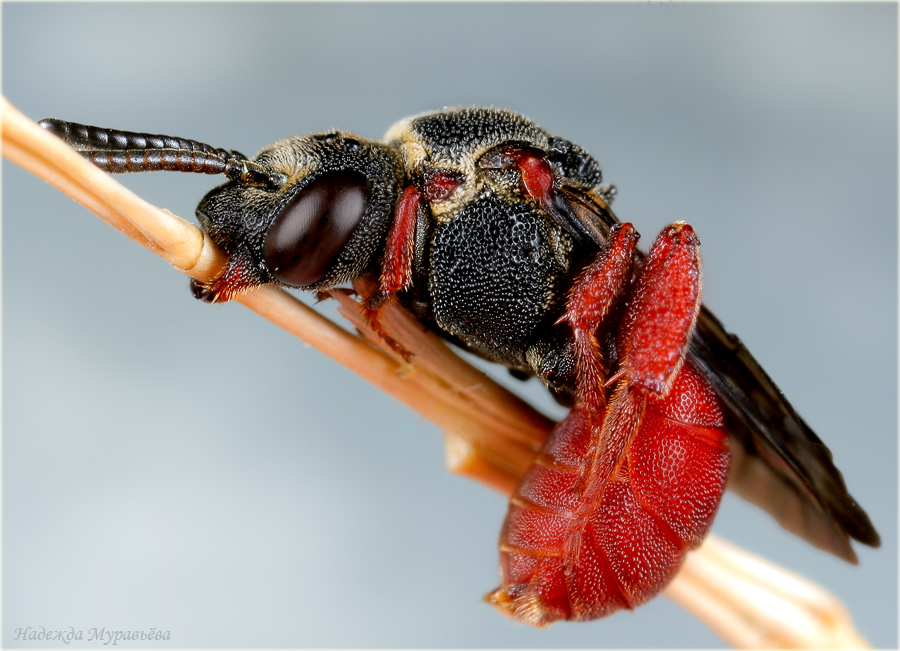 Пчела медоносная
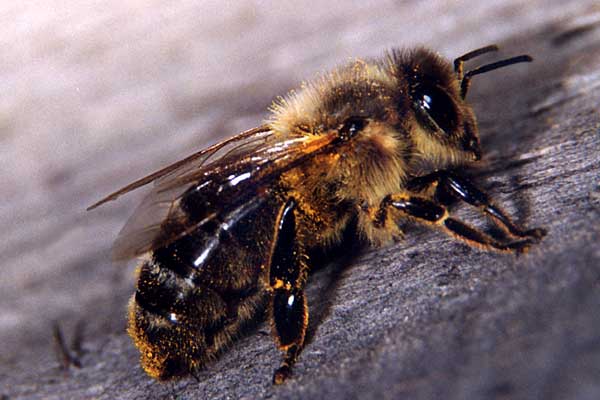 Правильные многоугольники
Правильные треугольники 
и квадраты
Правильные
 шестиугольники
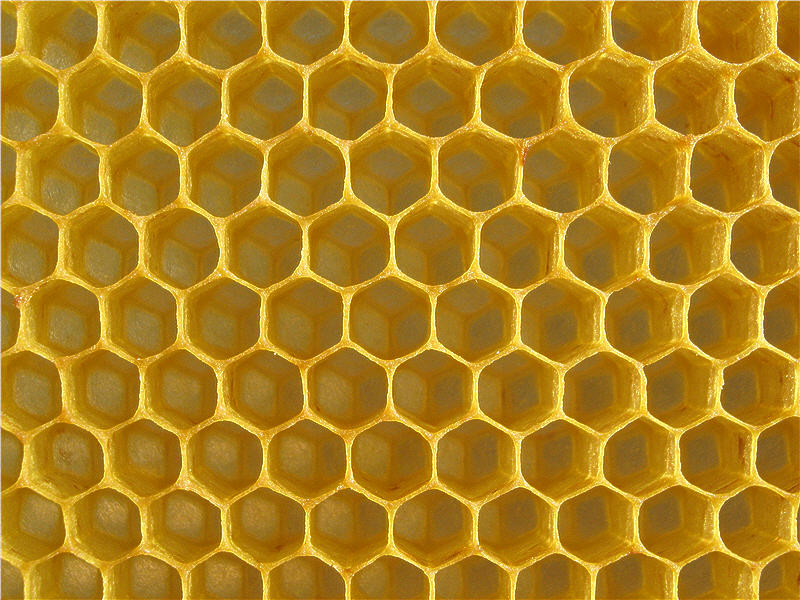 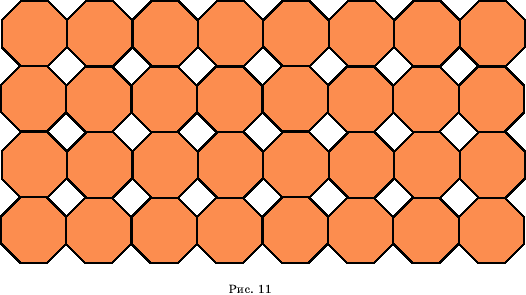 Вывод:
Пчёлы – удивительное творение природы. Свои геометрические способности ни проявляют при построении сот. Строя шестиугольные ячейки пчелы наиболее экономно используют площадь внутри небольшого улья и воск для изготовления ячеек.
Итак, благодаря пчёлам, мы ближе познакомились с правильными многоугольниками.
Литература.
1. Азевич  А.И. Геометрические вариации на «пчелиную» тему. Математика в школе №1. 1991.
2. Еленьский Щ. По следам Пифагора. М.: Просвещение. 1985.
3. Зив Б.Г. Дидактические материалы по геометрии для 9 класса. М.: Просвещение. 2002.
4. Колгоморов А.Н. Паркеты из правильных  многоугольников. Квант. 1970.№3
5. Михайлов О. Одиннадцать правильных паркетов. Квант. 1979. №2
6. Штейнгауз Г. Математический калейдоскоп. М. Наука. 1981.
.jpg
Ссылки на сайты
Пчела http://img1.liveinternet.ru/images/attach/c/6/90/408/90408899_ya09.jpg
           http://stat17.privet.ru/lr/0a0cc1961a9f205c7fbb81b03c183685
           http://www.castanet.net/clients/img/522/large/1700864-2-4.jpg
Индийская пчела  http://biotropics.files.wordpress.com/2008/10/bee1.jpg 
Украинская http://propolis-jurnal.ru/wp-content/uploads/2010/02/ukrainskaya-pchela.jpg 
 Индийская карликовая http://www.nenasilnicin.com/wp-content/uploads/2010/08/florea3-300x207.jpg 
Индийская пчела http://img-fotki.yandex.ru/get/5601/nechet5.2c/0_4d92e_6ed4baf8_XL 
Карликовая  http://macroid.ru/_data/58/DSC08595.jpg 
Шершень http://macroid.ru/_data/54/MG_6723_800.jpg 
Австралийская пчела http://images.cdn.fotopedia.com/flickr-2328582449-image.jpg 
пчела-кукушка  http://macroid.ru/_data/37/IMG_6443_.jpg
пчела странник http://f1.s.qip.ru/mqQ2h73y.jpg 
фиолетовая пчела плотник http://www.bumblebee.org/images/XylocopaViolacea.jpg 
пчела плотник http://my.topic.lt/foto/xata_2141943.jpg  
соты http://beebazar.ru/wp-content/uploads/2011/02/img_2636.jpg
 Пифагор http://shkola.ostriv.in.ua/images/publications/4/5507/content/pythagoras.gif
Плиний старший http://crosti.ru/patterns/00/02/56/cfb0cb4599/picture_mirror.jpg
Папп Александрийский http://www.ugipn.org/pict/kl_arc2.jpg
Аристотель http://fictionbook.ru/static/bookimages/01/27/65/01276515.bin.dir/h/i_013
Ссылки на сайты
Паркет http://geometry2006.narod.ru/Lecture/Parkety/11.gif
               http://im3-tub-ru.yandex.net/i?id=104879939-47-72&n=21
             http://geometry2006.narod.ru/Lecture/Parkety/4.gif                        http://geometry2006.narod.ru/Lecture/Parkety/6.gif
            http://geometry2006.narod.ru/Lecture/Parkety/10.gif
http://geometry2006.narod.ru/Lecture/Parkety/5.gif
http://geometry2006.narod.ru/Lecture/Parkety/7.gif
http://geometry2006.narod.ru/Lecture/Parkety/8.gif

архитекторы в природе  пчелы  http://www.youtube.com/watch?v=qsjUDe_sMmc